The “Food Basket Experiment”
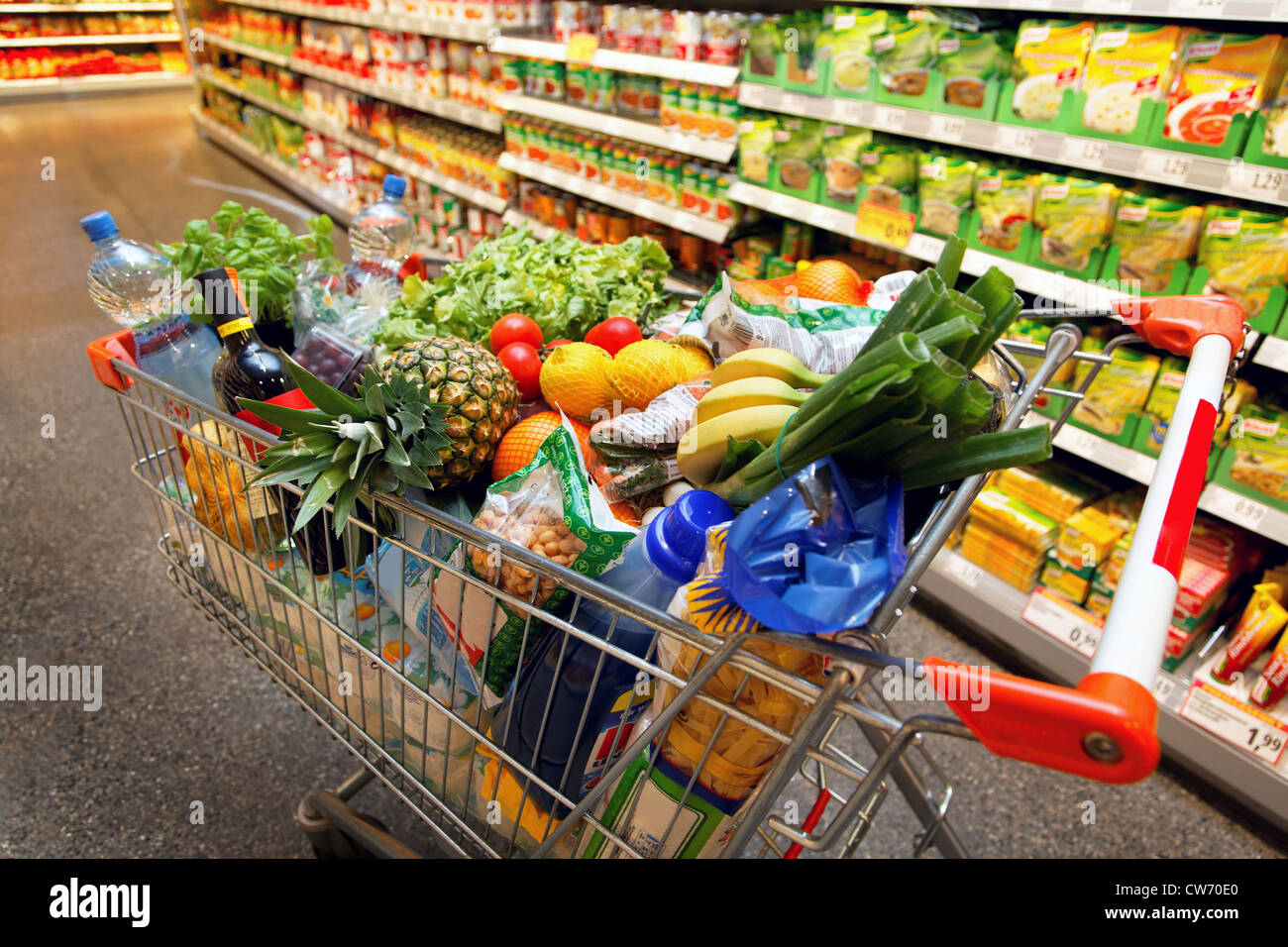 Within Wp1
Xhakollari ,Srinivasan, Balcombe, Law (Reading) Fraser (Kent)
Methods/Approaches
Not a discrete Choice Experiment – really a “Shopping Experiment
Approx 1500 people asked to do a “online shop” of some “typical” items (102 Items) within the “Family Foods” data set where the prices are varied as in Caputo and Lusk  Food Policy (2022) .
Choices used to compute the demand price elasticities of each item 
Consequent changes for nutrient consumption across the population on average (and possibly different groups) calculated
People were also given nutrient information relative to suggested guidelines and the chance to rethink their choices based on that information
The choices were divided up in to “Shelves” and people were faced with choices like the following
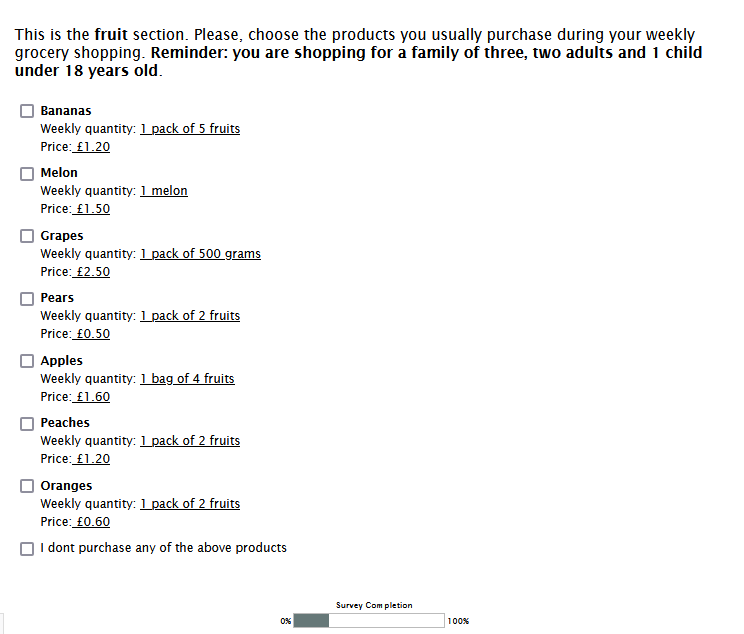 Shelves

Beverages

Bread

Cereals

Confectionary 

Dairy

Fats 

Fruit

Other
Price Variation
For our prices we for each option we took a 
A typical price (based on Family Foods data)
Had to two higher prices and two lower prices
The higher prices were up to 50%  higher than the mid price and the lower price was 50% of the mid price.
The 30 items purchased most frequently were
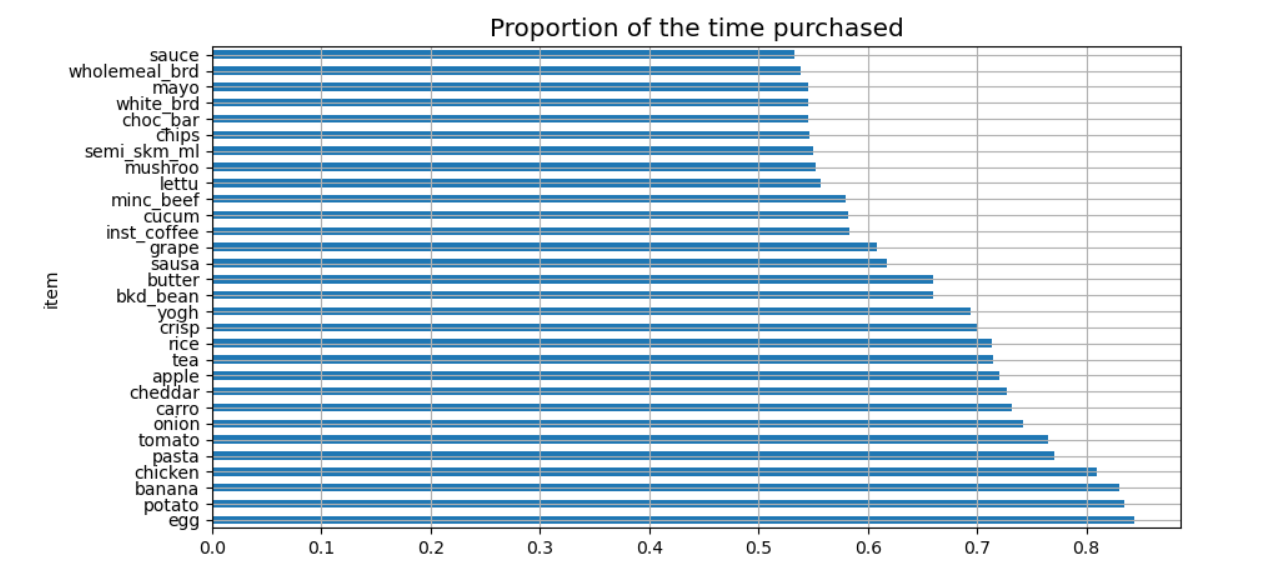 The 30 items purchased least frequently were
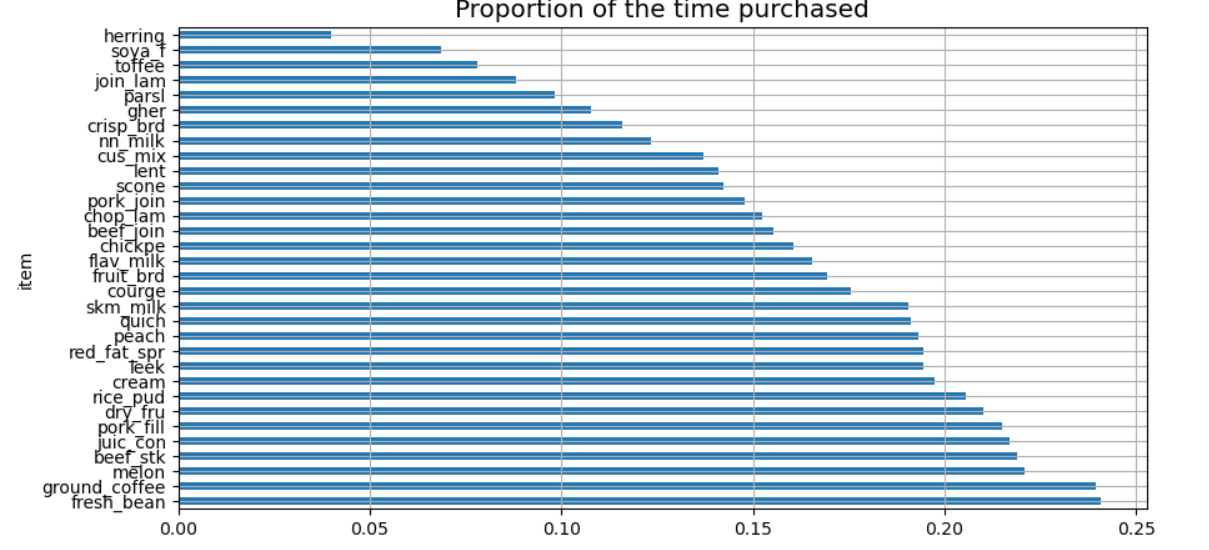 People were not price sensitive! 

e.g. – 5 represents the higher price amd the bars represent frequency of purchase
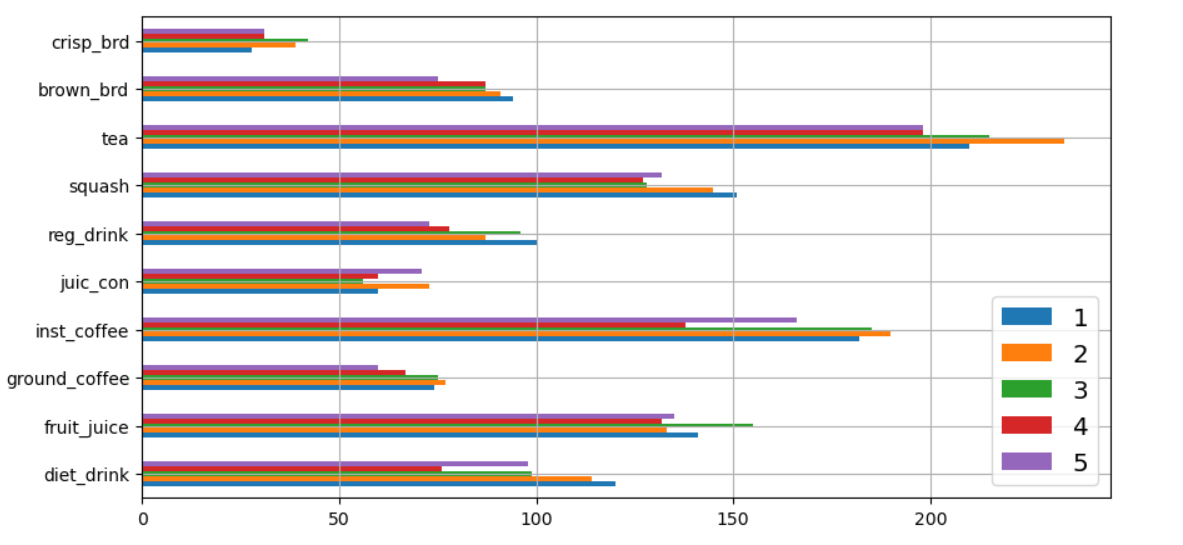 Hardly anybody rethought their choices after seeing the nutrient information
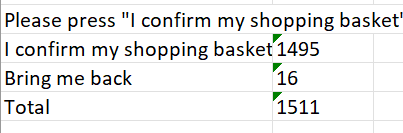 The price elasticities were correspondingly small
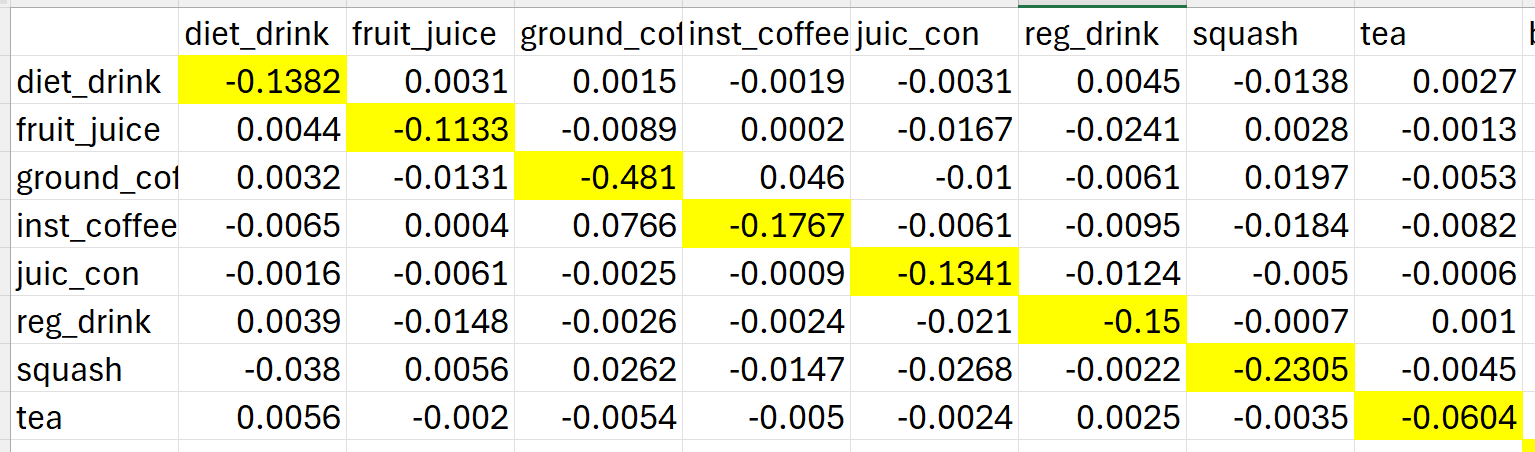 e.g. 
beverages
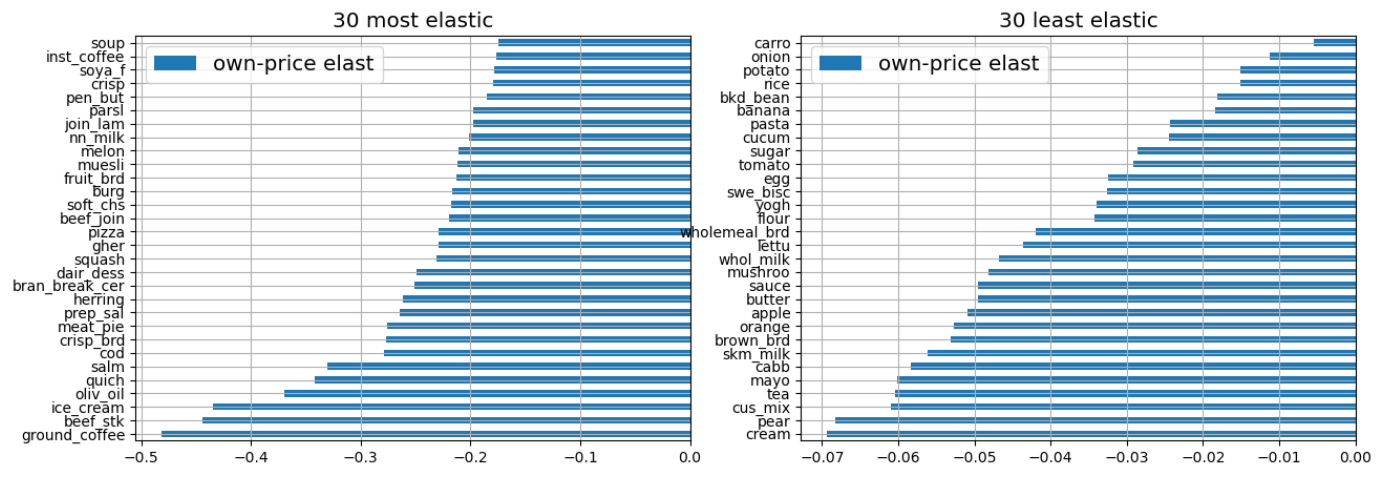 The Nutrient Price Elasticities are Correspondingly Small 

For example, take Energy
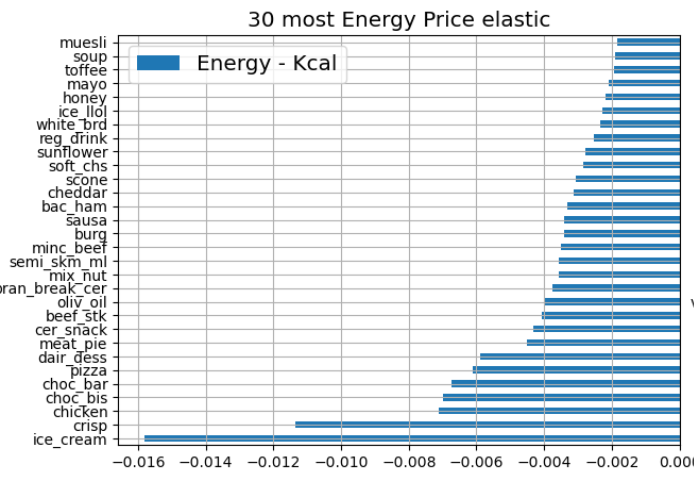 The impact of a doubling of the price (e.g. a 100% tax) of items
with the top 25% content of Saturates, Sodium and Sucrose
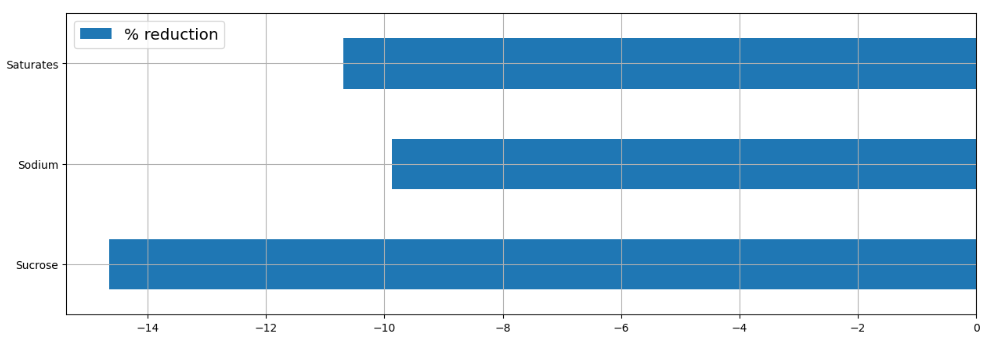 Reflections on the Basket Experiment

Results may reflect hypothetical bias and lack of consequentialism. 
Long task people may become bored or tired
May lack the necessary cues about size and price available in a real shopping environment


BUT

May reflect real price insensitivity in “one-off” shopping experiences for items that are commonly purchased
Real price elasticities may be “long-run” phenomena where purchase behaviour is shaped over repeated purchases and the “feedback” that might entail.